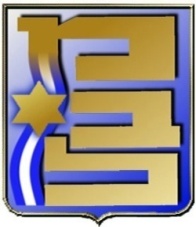 המכללה לביטחון לאומי
התחום הגנה לאומית
המדריך המוביל: אבי אלמוג
מחזור מ"ז 2019-2020
1
התפתחות המחשבה על זכויות הפרט וחירותו
"אין להניח שמצוי בקרבנו סדר של דרגות, המקנה לנו סמכות להשמיד זה את זה, כאילו נוצרנו איש לשימושו של חברו..."
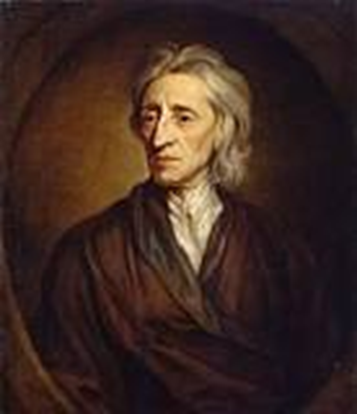 John Locke 1632-1704
רקע כללי: הזכות לחיים והזכות לביטחון
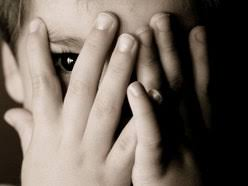 הזכות לחיים - לכל אדם יש את הזכות לחיים, לחירות אישית וביטחון אישי. 

זכות המדינה להגנת אזרחיה - חובה על מדינה להגן על חייהם וביטחונם של אזרחיה בתוך המדינה ומעבר לגבולותיה לשם כך זכותה להפעיל את זרועות הביטחון שלה.
תחום הגנה לאומית במב"ל – הישג נדרש
הכרות עם מושגים בסיסיים בתחום ההגנה הלאומית והעולם הדיגיטלי
הכרת המערכת היריבה לישראל- "שחקנים", אינטרסים, איומים והזדמנויות
הכרות עם תחום ההגנה הלאומית בישראל: מושגי יסוד, ארגונים, אסטרטגיות תהליכים ויכולות
יכולת ביצוע הקשרים וזיקות הגומלין בין תחום הגנה לאומית בישראל והעולם הדיגיטלי לתחומים האחרים בביטחון הלאומי
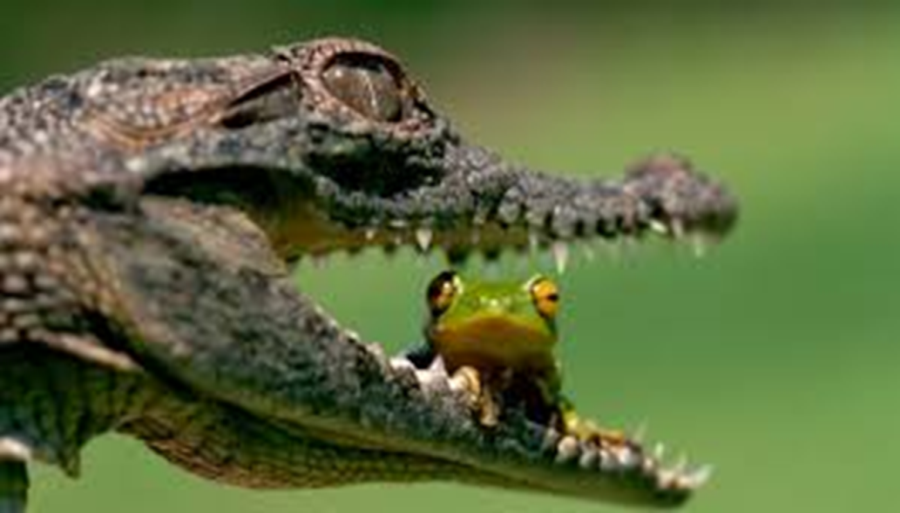 תחום הגנה לאומית במב"ל – ההגיון המסדר של התחום
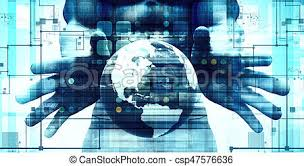 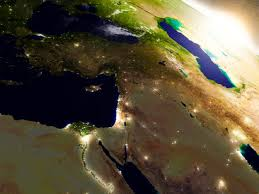 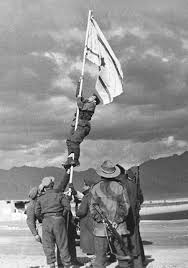 הגנה לאומית – העונה הגלובלית
התעוררות האסלאם הסוני – אוריה שביט
עליית הסהר השיעי במזה"ת - ר. צימט
שיעה VS סונה  מ. ליטבקאסטרטגיה צבאית– ד. אדמסקי
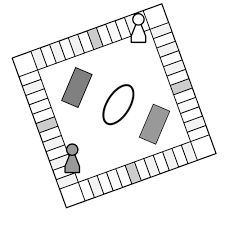 הרצאות
יסודות הבטל"מ בראיה     גלובלית – ע. שטרן טרור עולמי - מרצה ?        יום טרור עולמי -9/11גישות ואסכולות מפוליס    לגלובליזציה –ד. נבות   מוסלמים באירופה
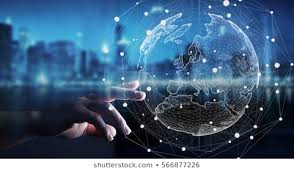 סיור אירופה יוטמעו מרכיבי הגנה לאומית
ביקור משרד החוץ
קורס / סמינר
סיורים
ומה עוד?
ר מל"ל-מ.בן שבתהסכם הגרעין- מ. צפרי אודיז, א.סתר
הגנה לאומית – העונה הישראלית
תפיסת הביטחון ואסטרטגיית צה"ל – רמטכ"ל 
האיום האיראני - ר. צימט
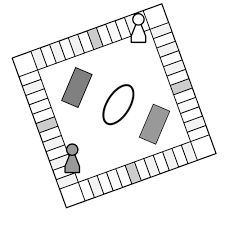 הרצאות
סיורים אזורייםסיור ירדן צפון, דרום, איו"ש  וי-םיוטמעו תכני הגנ"ל(חזבאללה, דעא"ש, הסוגיה הפלסטינית(  ועודעולם דיגיטלי/סייבר
מושגי יסוד בבטל"מ – רכיב הגנה – בתיכנון: בוגי יעלון, ע. שלח, י. עמידרור  ד. מרידור

רכיב הגנה לאומית בביטחון הלאומי הרצאות מפקד המכללות

מדינות הלאום- א. שביטאסטרטגיה – התנסויות וסימולציה
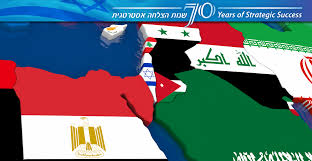 קורס / סמינר
סיורים
ומה עוד?
הטרור ההשראתי – ר.אלשיך
שליח רוה"מטורקיה – מעצמה אזורית – איתן נאה
הגנה לאומית – עונת בחירה
ר' אמ"ן, ר' שב"כ, ר' מוסד, מפכ"למפקד חיל האוויר
ר אמצמדיניות הגרעין של ישראל- ר וא"א
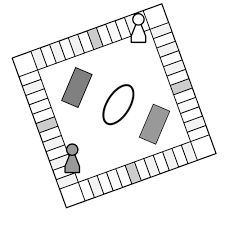 הרצאות בכירים
סיור מזרח
אמ"ן/יח 8200שב"כ מוסד משטרה תשתיותיוטמעו תכני הגנ"ל ועולם דיגיטלי
קורס עולם דיגיטלי – ד.רזסדנה סייבר – מטה הסייבר- כרגע נצבע יום אחדהפוליטיקה של הטכנולוגיותצבא וחברה- נ. הורביץ
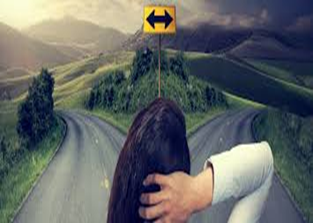 קורס / סמינר
סיורים
ומה עוד?
חוסן לאומי – הגנת העורף חלל – היבטי הגנ"ל
קורס עולם דיגיטלי
המטרה: המשתתף יכיר טכנולוגיות מתקדמות ואת השפעתן. 
ייחשף לדילמות ומתחים הכרוכים בפיתוח ושימוש בטכנולוגיות אלו.תכנים: 
מושגי בסיס במחשוב, תקשורת G5,   בינה מלאכותית (AI) IOT, למידת מכונה (ML), BIG DATA, רובוטיקה, כלים אוטונומיים, בלוקצ'יין ביולוגיה חישובית ועוד
ניתוח השפעות: איומים והזדמנויות - מדינה דמוקרטית, אתיקה, רגולציה, פרטיות ועוד...
ישום והטמעה: אסטרטגיה דיגיטלית, טרנספורמציה דיגיטלית
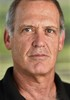 פרופסור דני רזטכניוןפקולטה למדע המחשב
זוכה פרס ינאי למצוינות אקדמית
סיור יפית/ירדן
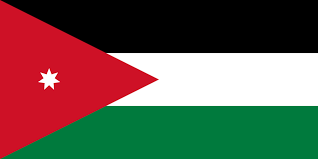 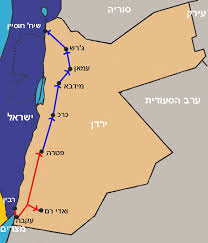 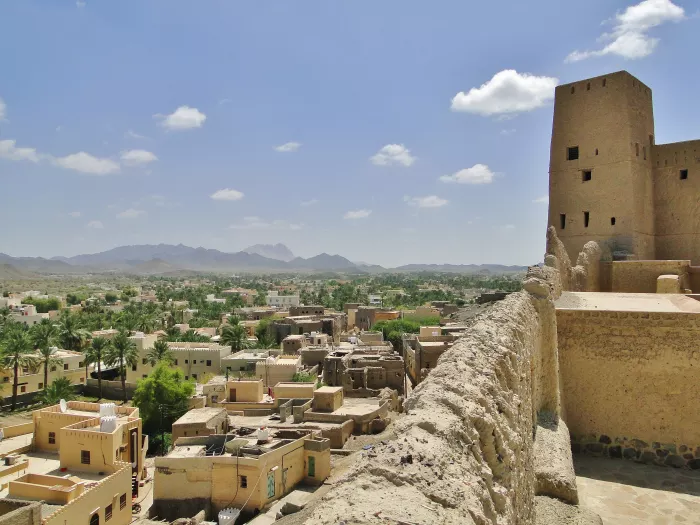 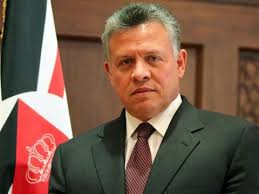 סיורים: צפון, איו"ש וי-ם, דרום
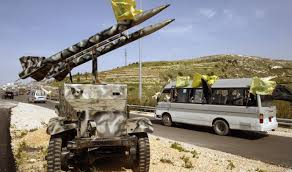 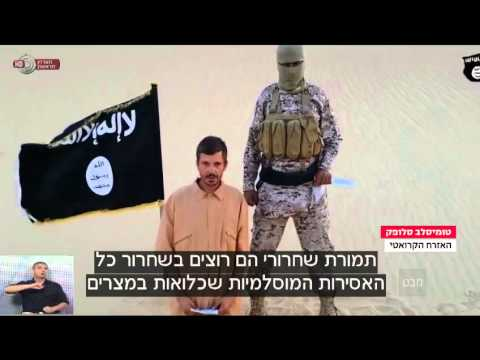 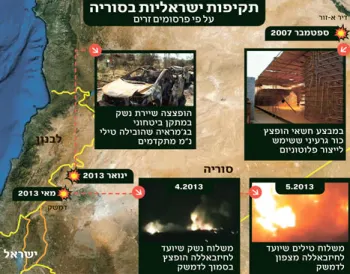 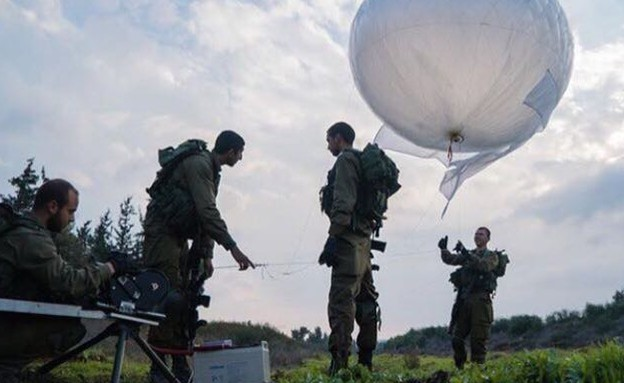 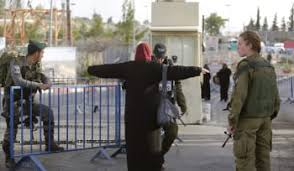 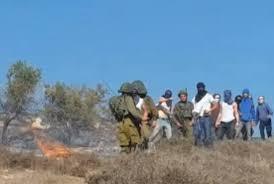 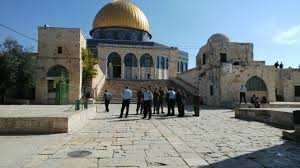 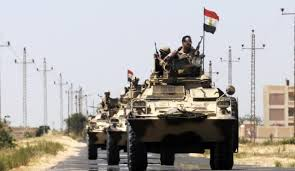 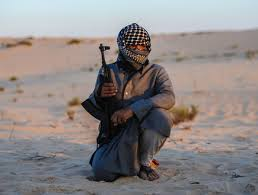 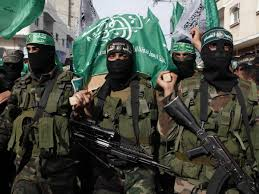 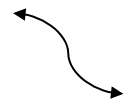 סיורים
סיור מוסד, אמ"ן, משטרה, שב"כ
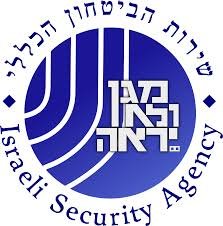 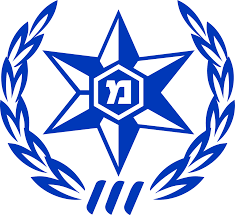 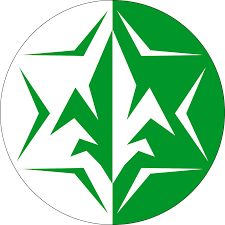 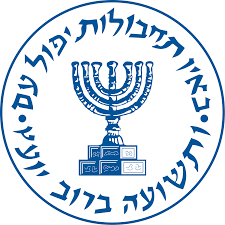 הכרות עם הארגון
חשיפה לאסטרטגיה של הארגון ומענה לאיומים
הכרות עם העשיה בתחום הטכנולוגי והסייבר
הכרות עם דילמות ומתחים בעשיה
הגנה לאומית – עונה אינטגרטיבית
יתירות
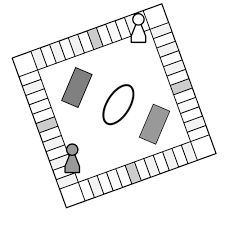 הרצאות בכירים
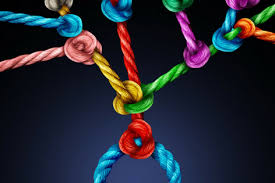 סיור ארה"בהגנ"ל+עולם דיגיטלי
פרויקט גמרסיוע בתחום הגנ"ל
קורס / סמינר
סיורים
ומה עוד?
תחקיר תחומי
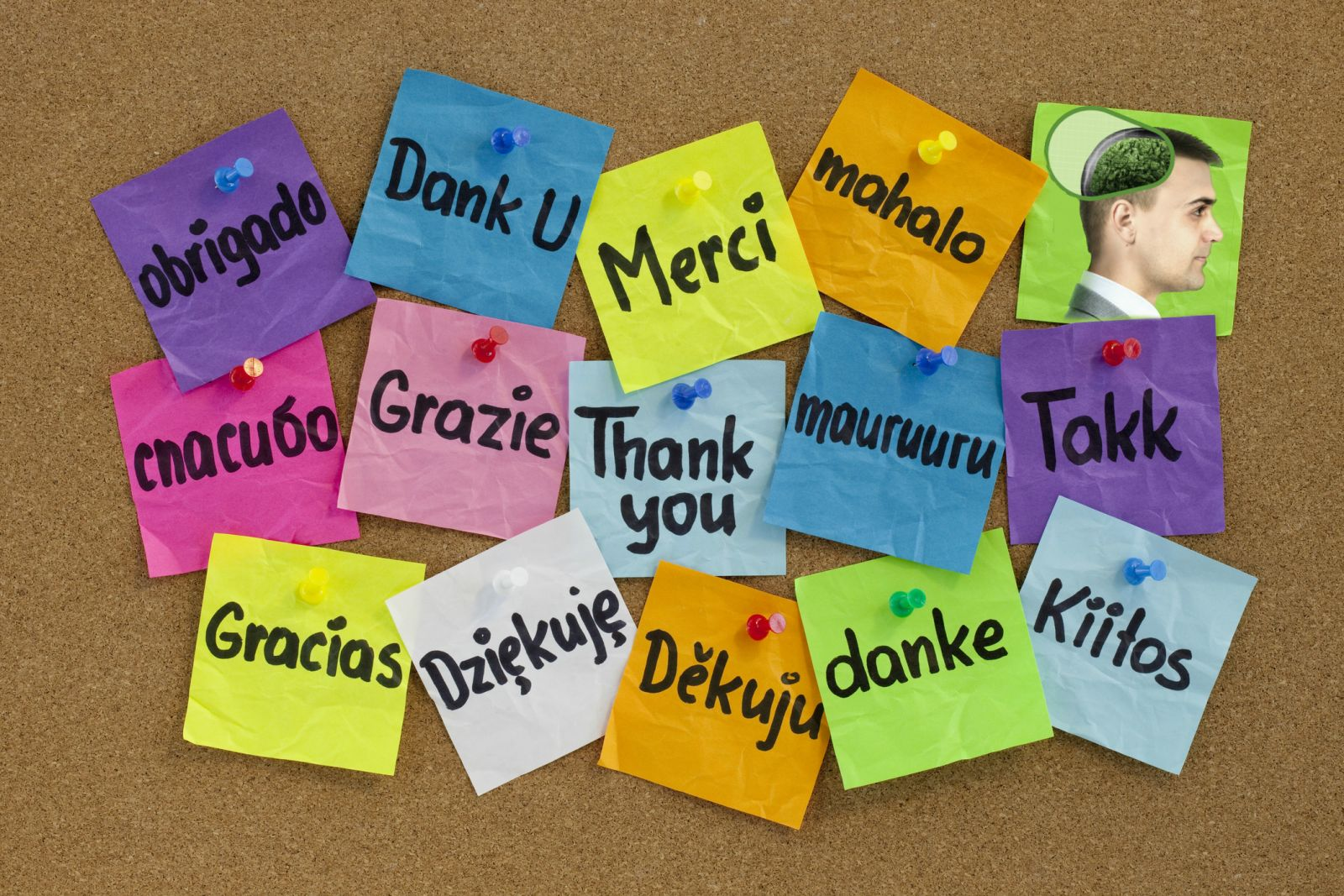